DIENCEPHALON
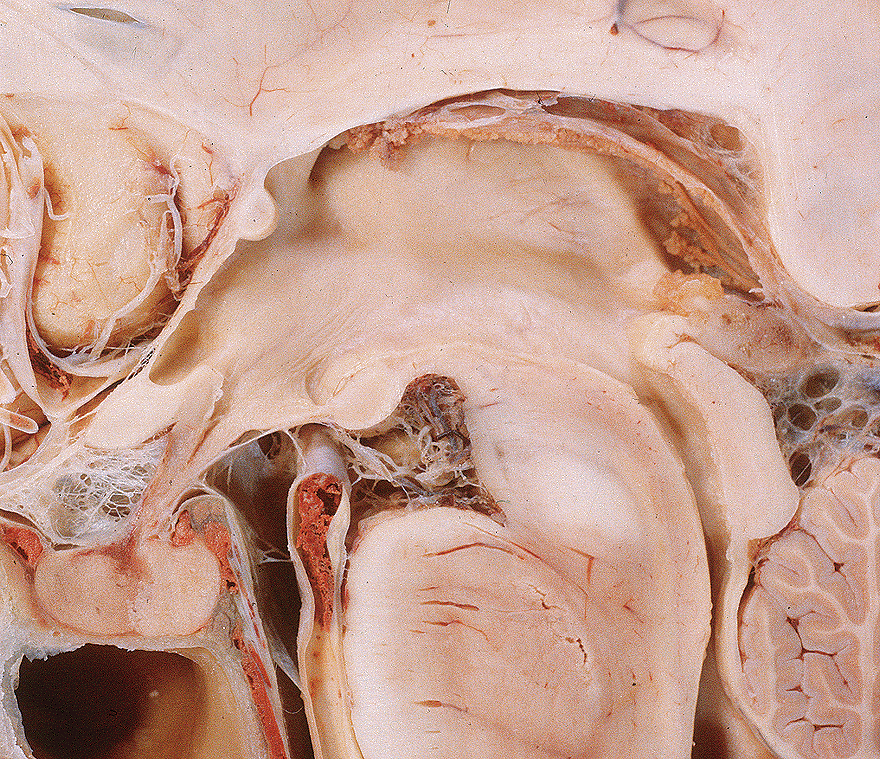 epithalamus
thalamus
(metathalamus)
A
sulcus 
hypothalamicus
B
sulcus hypothalamicus
hypothalamus
subthalamus
JÁDRA THALAMU
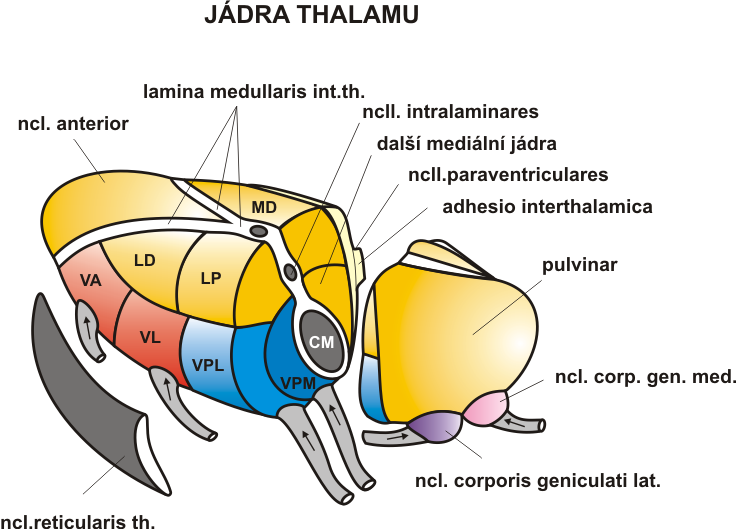 ostatní mediální jádra
FUNKČNÍ ROZDĚLENÍ JADER THALAMU
senzorická
specifická jádra
somatosenzorická
motorická
nespecifická jádra
asociační jádra
AFERENTACE KORTEXU PŘES 
SPECIFICKÁ A NESPECIFICKÁ JÁDRA THALAMU
KORTEX
THALAMUS
specifická dráha
nespecifická dráha
SPECIFICKÁ JÁDRA THALAMU
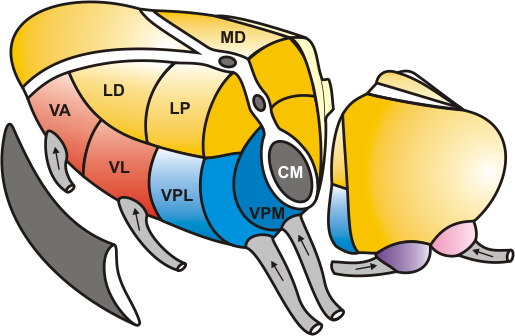 ncl. post.
z globus 
pallidus a SN
z cerebella
ncl. corporis geniculati med. (radiatio acustica)
somatosenzor. inf. 
tr. spinothal. a LM
ncl. corporis geniculati lat. (radiatio optica)
somatosenzor. inf. 
z trigem. systému
NESPECIFICKÁ JÁDRA THALAMU
ncll. intralaminares
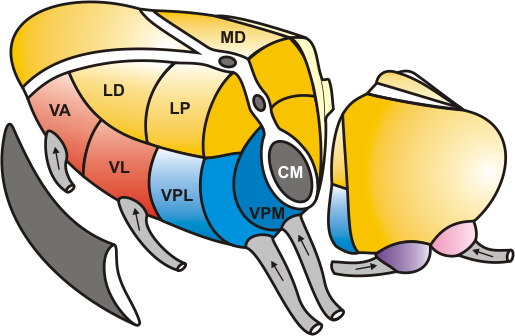 ncll. paraventriculares
ncl. reticularis th.
CM= ncl. centromedianus
FUNKCE ASOCIAČNÍCH JADER THALAMU
kortex
kortex
ncl. anterior
thalami
THALAMUS – rekapitulace
Zejména projekce aferentací do kortexu telencefala
Funkční rozdělení jader thalamu a jejich obecná charakteristika
Jádra pro projekci senzorických a somatosenzorických informací, 
rozdíl ve spinální a trigeminální aferentaci
ASOCIAČNÍ JÁDRA THALAMU
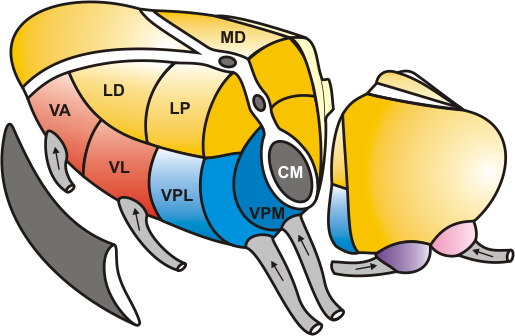 ncl. anterior
pulvinar
LATERÁLNÍ
ŘADA
LATERÁLNÍ
ŘADA
JÁDRA HYPOTHALAMU
přední
střední
zadní
rostrálně
dorzálně
PERIVENTRIKULÁRNÍ ŘADA
III.
MEDIÁLNÍ ŘADA
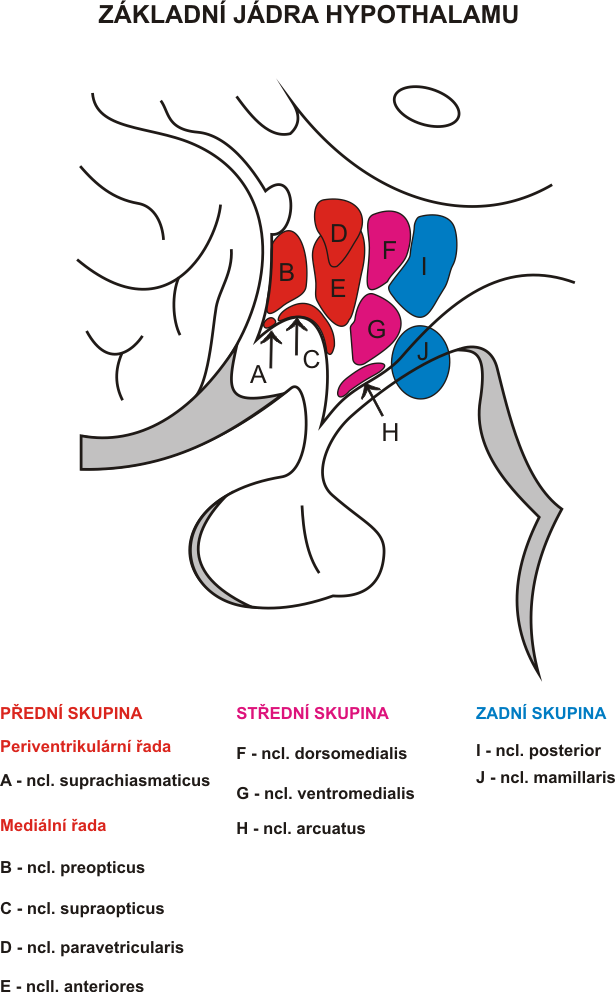 JÁDRA PŘEDNÍHO HYPOTHALAMU

Ncl. suprachiasmaticus – aferentace z retiny - generátor 
cirkadiálních rytmů 

Ncl. preopticus – rozdílná strukturální stavbou u žen a mužů –
řízení sexuálního chování jedince, chování spojené s mateřstvím; 
regulaci tělesné teploty

Ncl. supraopticus a paraventricularis (magnocelulární složka) –
tractus hypothalamo-hypophysialis – transport hormonů 
do neurohypofýzy

Ncl. paraventricularis (parvocelulární složka) - kapiláry v eminentia 
medialis – kontrola adehypofýzy - hypofyziální portální systém
JÁDRA STŘEDNÍHO HYPOTHALAMU

Ncl. arcuatus - kapiláry v eminentia medialis – kontrola adehypofýzy - hypofyziální portální systém 

Ncl. ventromedialis - řízení příjmu potravy (apestat) 

Ncl. tuberales - kapiláry v eminentia medialis – kontrola adehypofýzy - hypofyziální portální systém
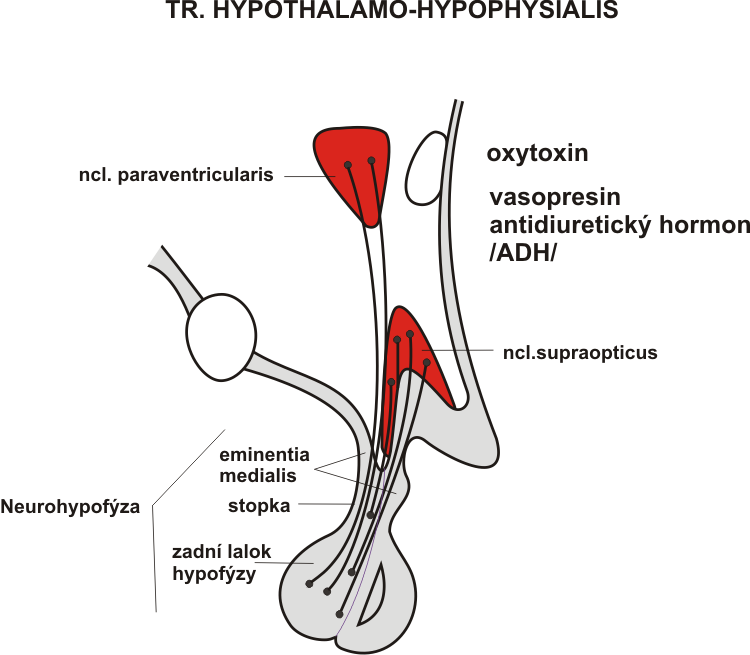 Hypothalamo-hypofyziální portální systém
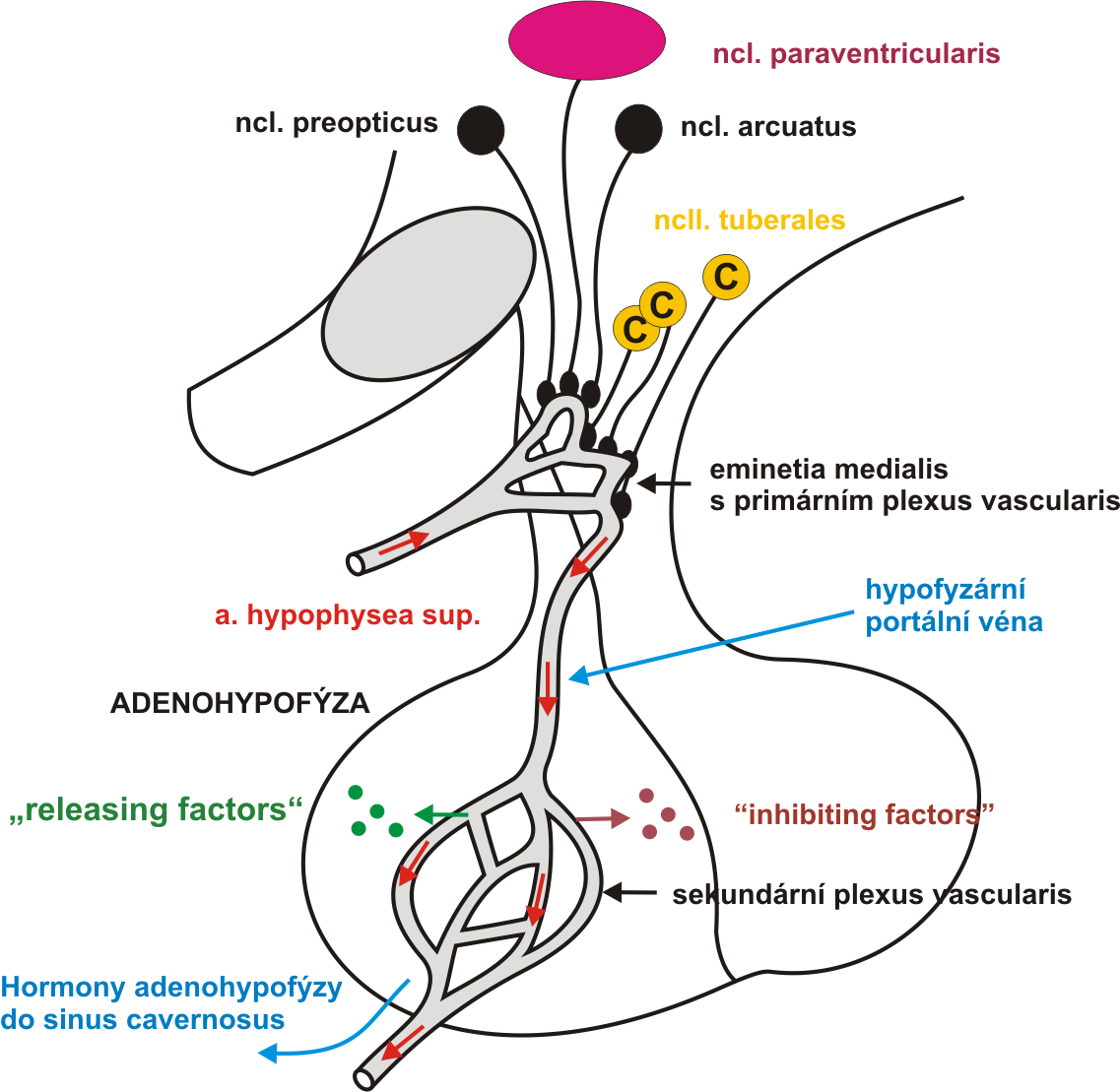 liberiny
statiny
HYPOTHALAMUS – rekapitulace
Základní rozložení jaderných skupin
Základní jádra předního a středního hypothalamu a jejich funkce
Spojení hypothalamu a hypofýzy:

Tr. hypothalamo-hypofysialis
Hypothalamo-hypofyziální portální systém